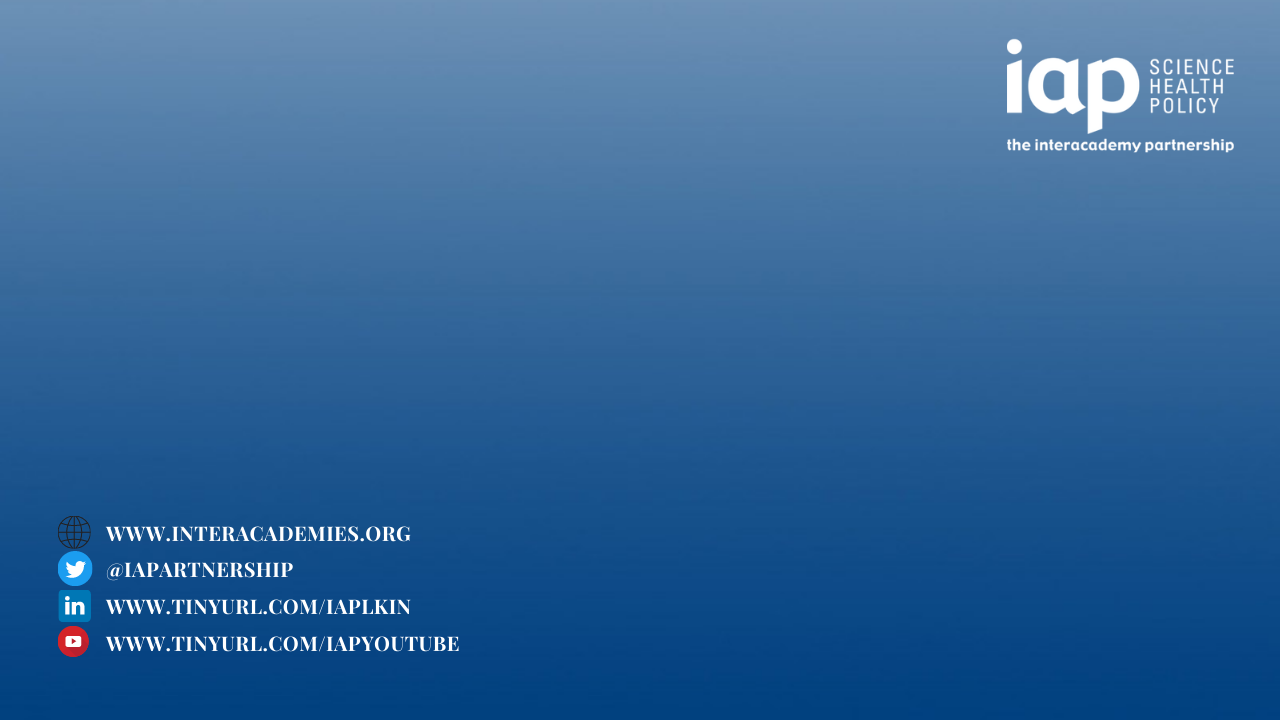 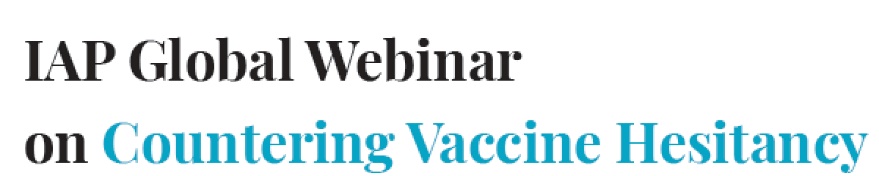 Moderator:
Peter McGrath – Coordinator, IAP
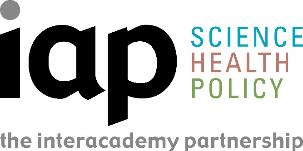 Housekeeping messages
Recording
The meeting will be recorded.
Presentations will be made available on the IAP website and YouTube channel. 
Recording of the moderated discussion is mainly for note-taking purposes and will not be made public without explicit approval from those involved.
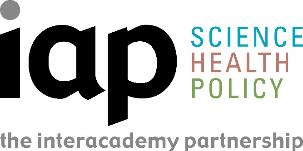 Housekeeping messages
Chat and Q&A
Please use the Chat function for general comments or questions of a technical (IT) nature. If technical problems persist, please contact admin@twas.org directly.
For questions directed to the Speakers and later in the moderated discussion – please use the Q&A function. 
After each speaker we will select one or two questions asking for clarifications. Other questions received will be reserved for the moderated discussion.
When asking questions, please indicate which speaker it is for and also include your country. 
We will try to cover as many questions as possible in the moderated discussion. However, speakers may also choose to provide written answers using the Q&A function.
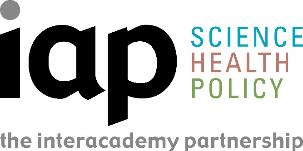 Agenda - 1
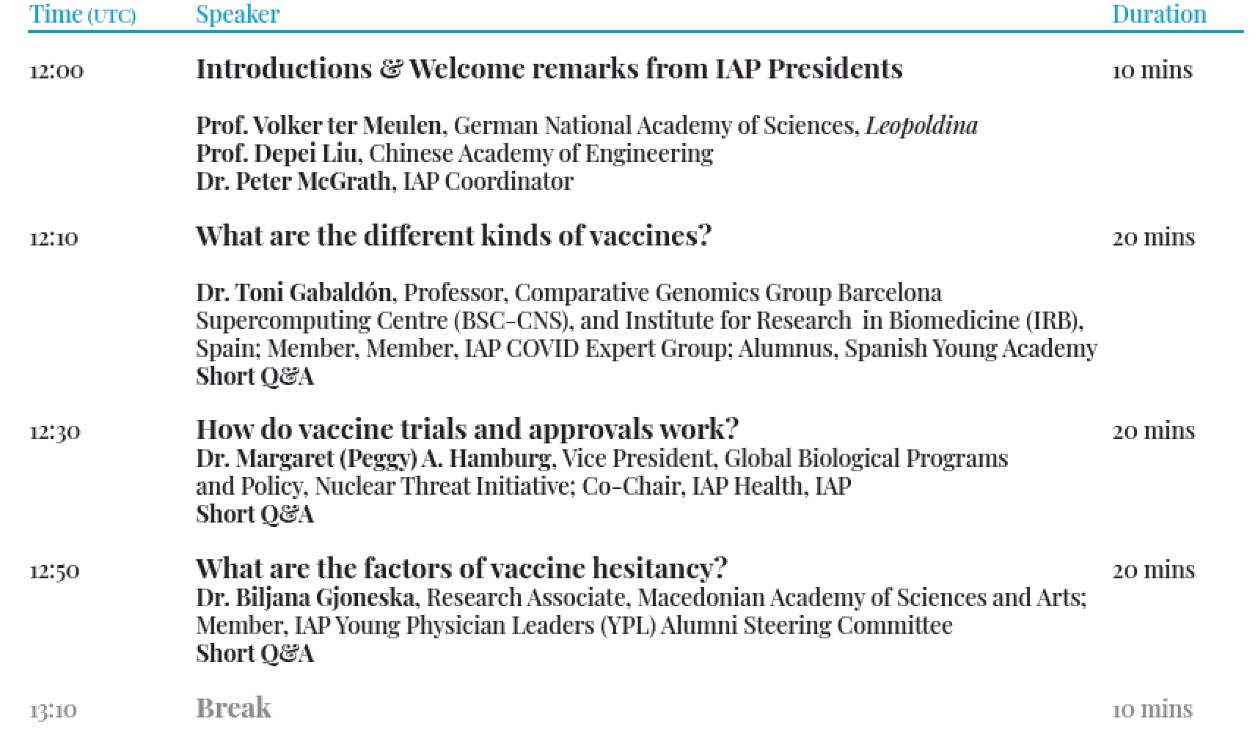 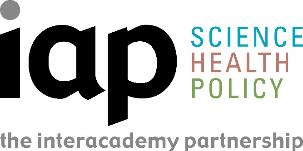 Agenda - 2
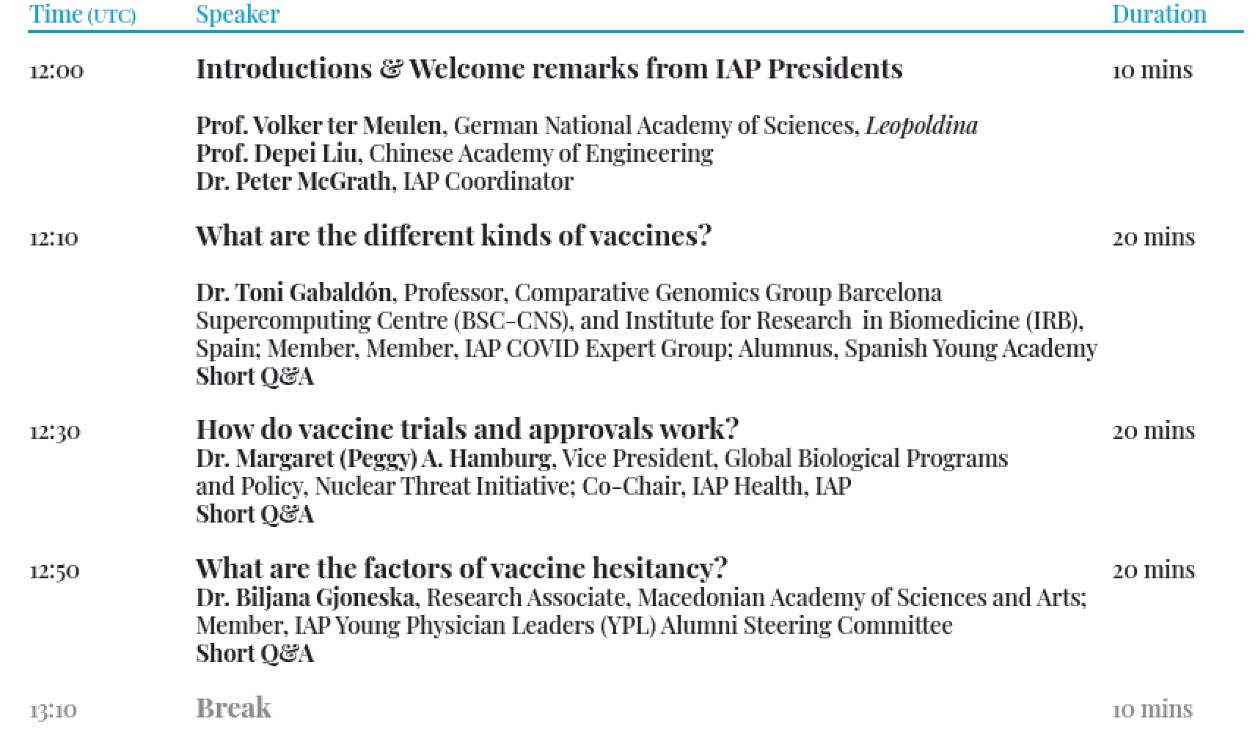 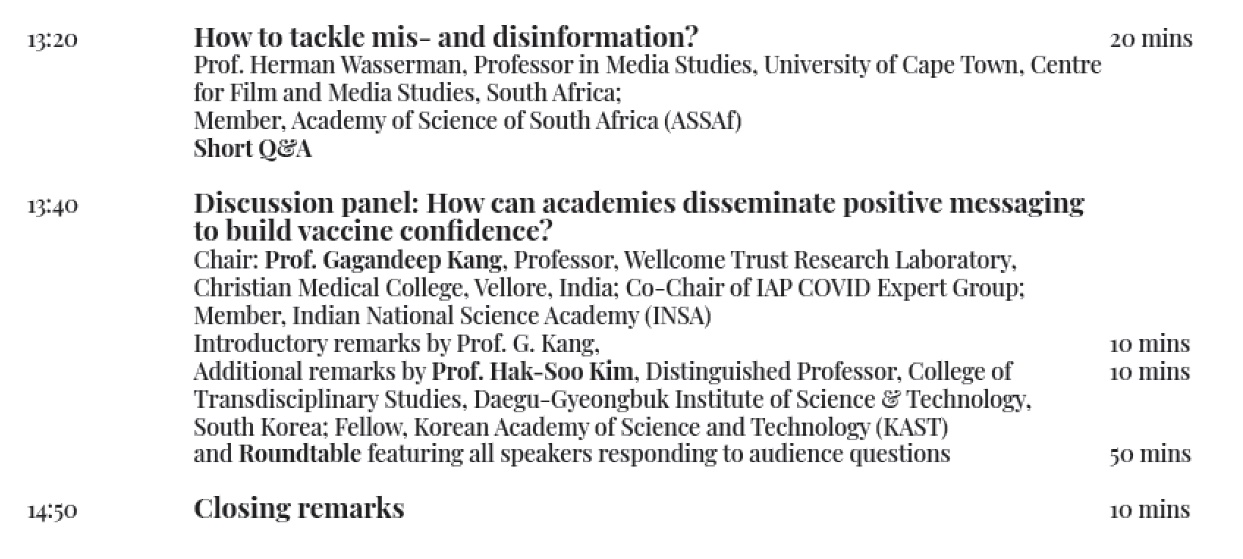 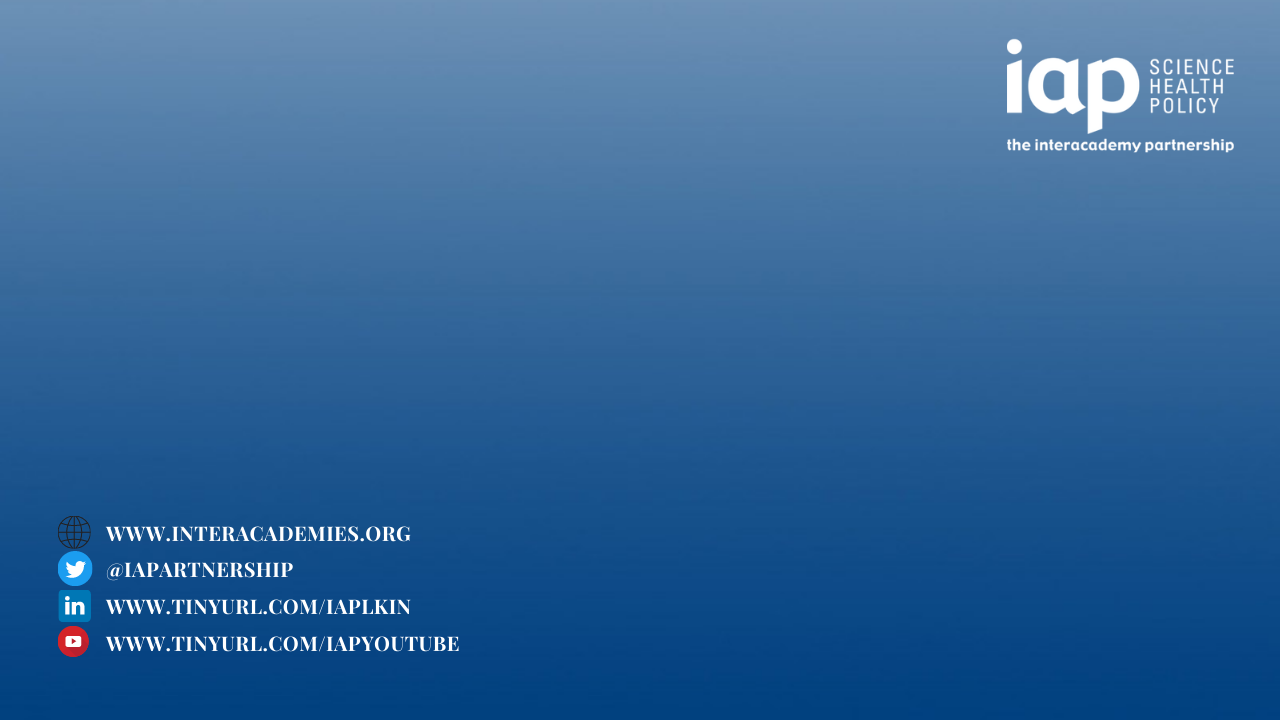 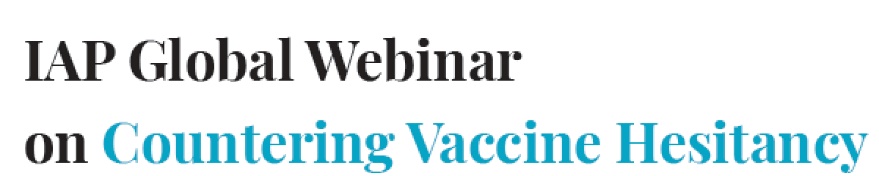 Background
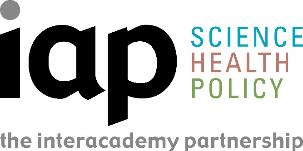 Why are we here?
Vaccination is likely to provide the most effective tool that will help us emerge from the COVID-19 pandemic.

In very broad terms, there are three kinds of people: those who will readily accept the vaccine – those who will always refuse the vaccine – and those who may require more information or more persuasion to take the vaccine.

Those in this final category can be termed ‘vaccine hesitant’ – the causes of which are wide and varied, and often country or culture specific.

Academies are trusted and credible voices – We can use that credibility to counter hesitancy. 

This webinar is designed to support academies towards national vaccination efforts. It is seen as a capacity building exercise aimed at helping participants to build a culture of trust in the COVID-19 vaccines and to provide science based evidence to the general public. We hope to provide some ideas and tools that can be adapted to and used in different national settings.

Following the event, we will try to define a set of recommendations that can be shared in a summary report.
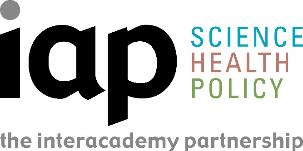 Why are we here?
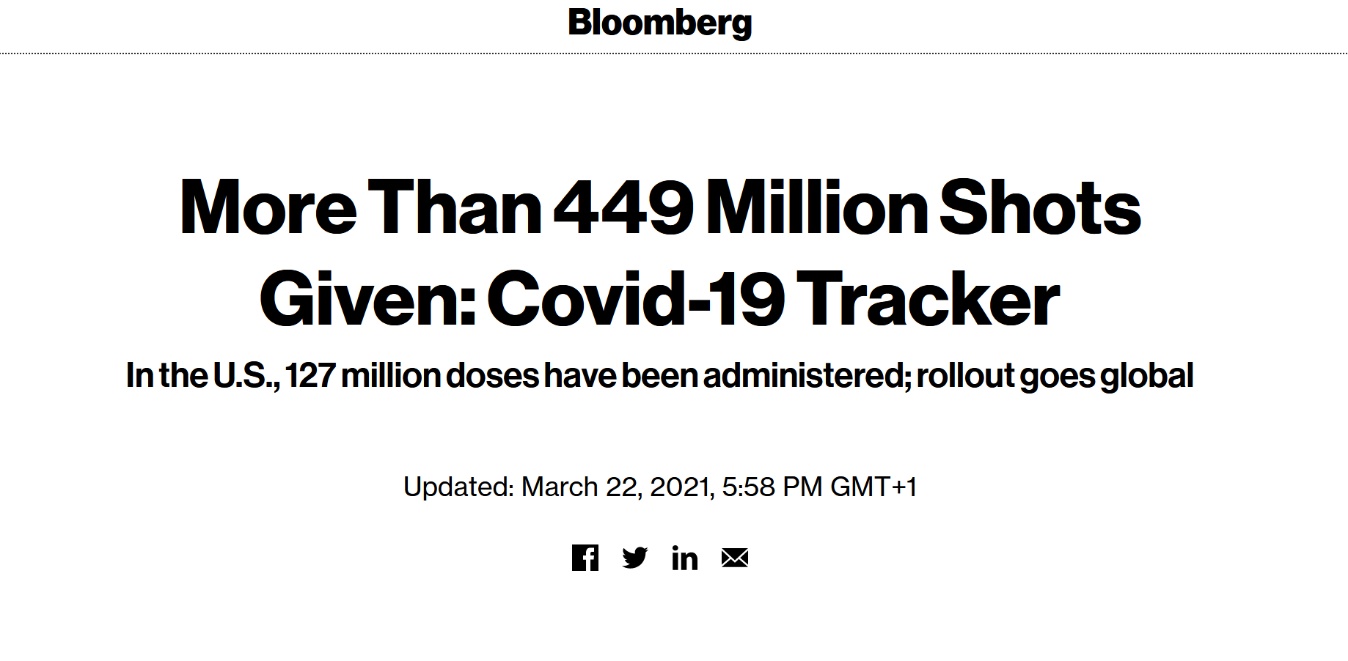 Source: https://www.bloomberg.com/graphics/covid-vaccine-tracker-global-distribution/
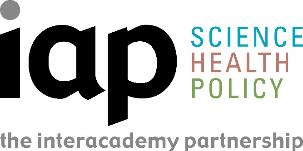 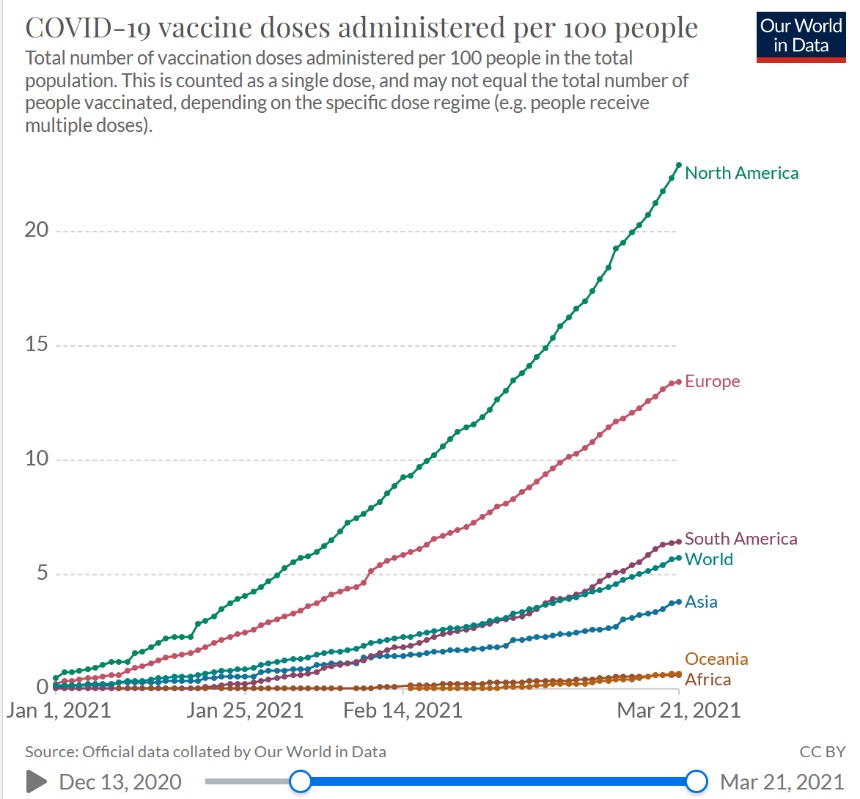 Why are we here?
World
Source: https://ourworldindata.org/covid-vaccinations
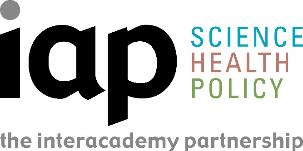 Who is here?
Administration
Communication
Other sciences
Medical sciences
Based on responses provided on registration form – from more than 200 registrations.
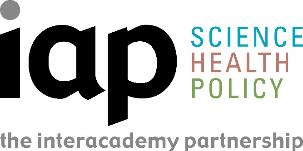 Where are we from?
Europe
Africa
Asia/Pacific
Americas
Based on responses provided on registration form – from more than 200 registrations.
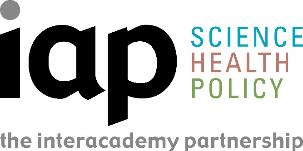 What are the factors behind vaccine hesitancy? - 1
Based on responses provided on registration form and other sources.
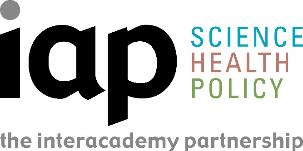 What are the factors behind vaccine hesitancy? - 2
Based on responses provided on registration form and other sources.
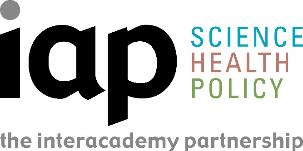 What are the factors behind vaccine hesitancy? - 3
Lack of proper information coupled with misinformation supplied by social media and regretfully by established political authorities (Brazil).
Complete lack of political commitment from the top leader of the country (Tanzania).
Based on responses provided on registration form and other sources.
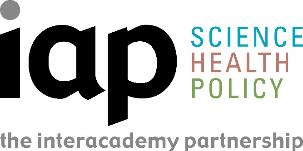 Housekeeping messages
Recording
The meeting will be recorded.
Presentations will be made available on the IAP website and YouTube channel. 
Recording of the moderated discussion is mainly for note-taking purposes and will not be made public without explicit approval from those involved.
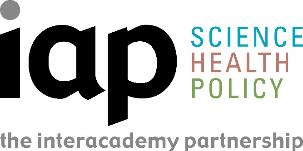 Housekeeping messages
Chat and Q&A
Please use the Chat function for general comments or questions of a technical (IT) nature.
For questions directed to the Speakers and later in the moderated discussion – please use the Q&A function. 
After each speaker we will select one or two questions asking for clarifications. Other questions received will be reserved for the moderated discussion.
When asking questions, please indicate which speaker it is for and also include your country. 
We will try to cover as many questions as possible in the moderated discussion. However, speakers may also choose to provide written answers using the Q&A function.